ATOPIC DERMATITIS AND ECZEMATOUS DISORDERS
Dr. Hend AlotaibiAssistant professor & Consultant College of Medicine, King Saud University Dermatology Department /KKUH
Email: halotaibi1@ksu.edu.sa
To know the definition & classification of Dermatitis/Eczema
To recognize the primary presentation of different types of eczema
To understand the possible pathogenesis of each type of eczema
To know the scheme of managements lines
Eczema - dermatitis
Inflammation of the skin
Acute eczema:
erosion )superficial while ulcer is deep), oozing and vesicles (bullea is bigger) 
Subacute eczama:
Redness + swelling
Crust (dry layer from ruptures vesicle حاجة خارجية)
Scale: is a secondary change + infection
Chronic eczema: lichenification (THICK), drak pigmentation and thick papules and plaques
Eczema is a general term with classification
Same patient can have different phases of eczema in the same time
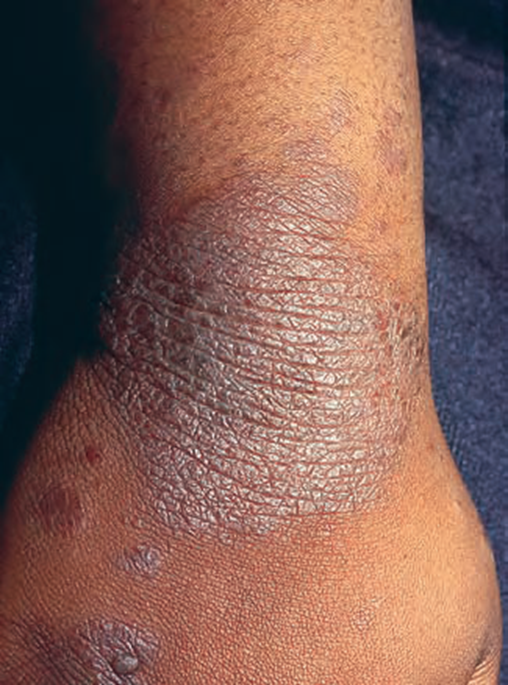 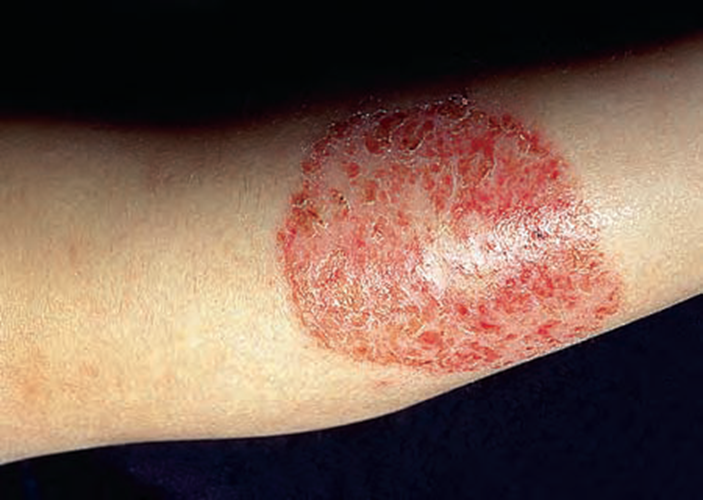 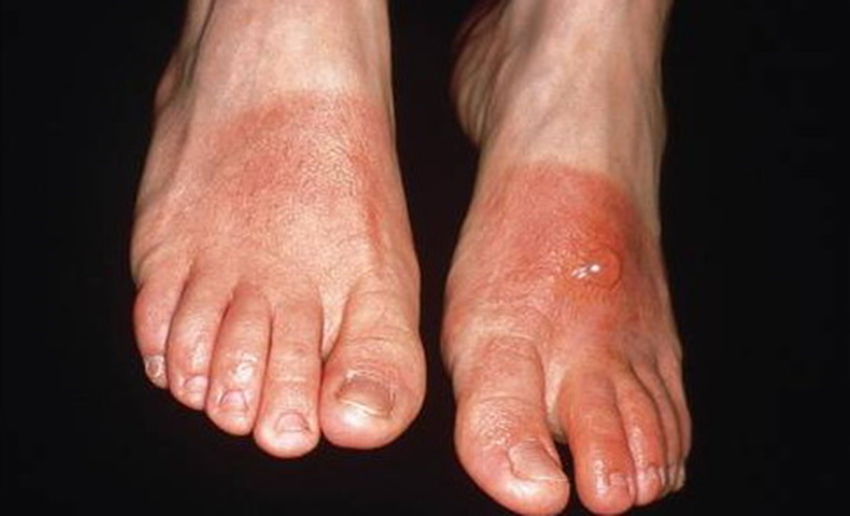 Subacute?
Acute,
Background erythema with vesicles
Liquification with pigmentation (chronic)
Atopic Dermatitis
Definition: chronic relapsing itchy skin disease in genetically predisposed patients.
Associated diseases: bronchial asthma, allergic rhinitis, allergic conjunctivitis
Incidence: up to 15% in developed countries
Grow out tendency! يعني ممكن يروح مع الوقت او يخف
Pathogenesis:
Atopy: genetic predisposition
Dry skin (decrease production of moisturizing lipids; sebum)
Theories: 
IgE? (Epiphenomenon): is higher in their blood but it is not type I hypersensitivity 
T-Cell: is higher in their blood but it is not type IV hypersensitivity
Allergy, increased tendency to certain allergens
AD and Food! minor role
Clinical Variants
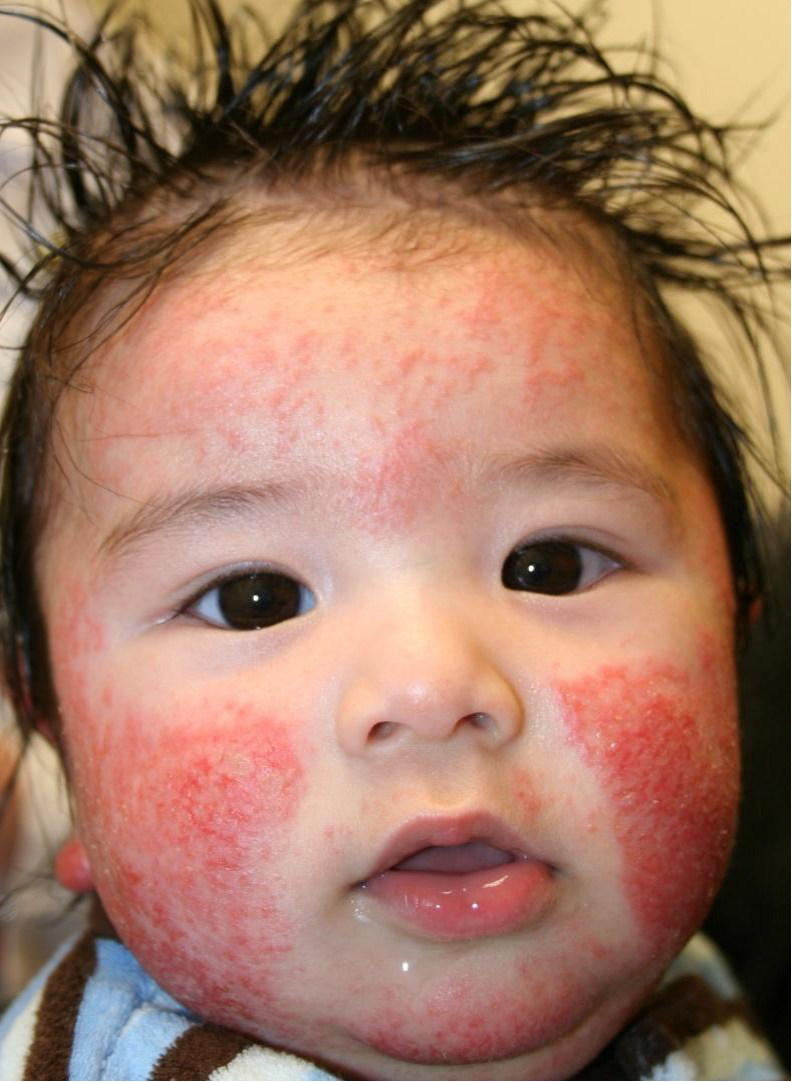 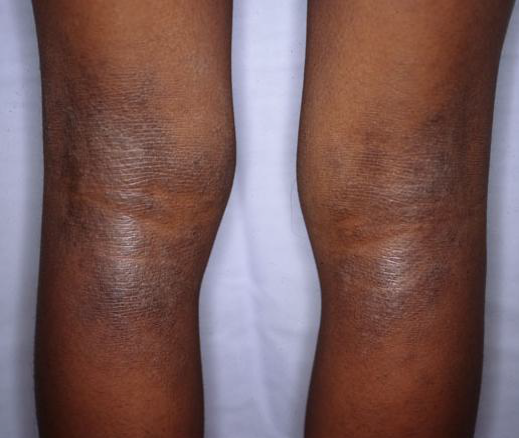 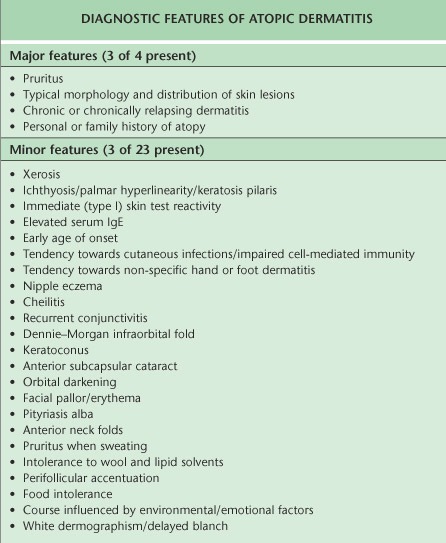 Atopy in family:

Allergic rhinitis 
Allergic conjunctivitis 
Asthma 
Eczema
Keratosis pillars
باليدين والفخوذ من فوق 
ممكن يجي الناس الي ماعندهم اكزيما
Ichthyosis جلد السمك
Xerosis
Pityriasis alba is a common skin condition mostly occurring in children and usually seen as dry, fine-scaled, pale patches on the face. It is self-limiting and usually only requires use of moisturizer creams.
dennie morgan infraorbital fold
Caused by edema in atopic dermatitis
perifollicular accentuation
Complications:
Secondary infections
Eczema herpeticum
Growth retardation (from cortisone Rx)
psychological
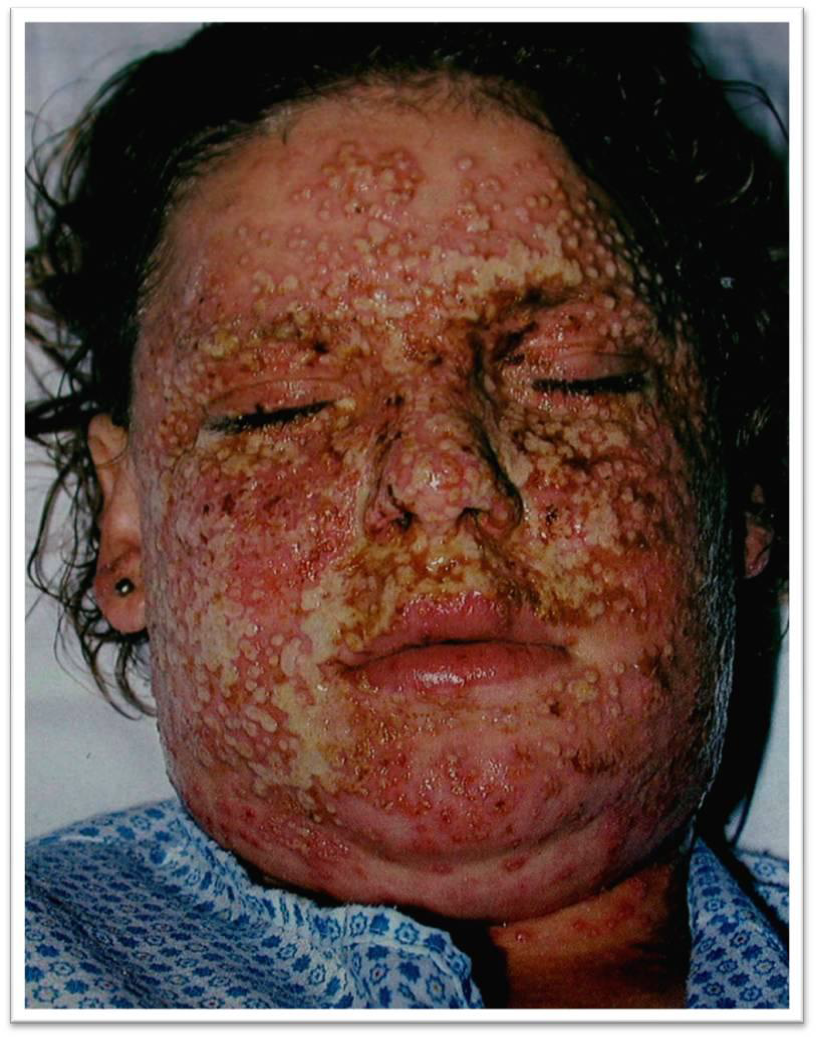 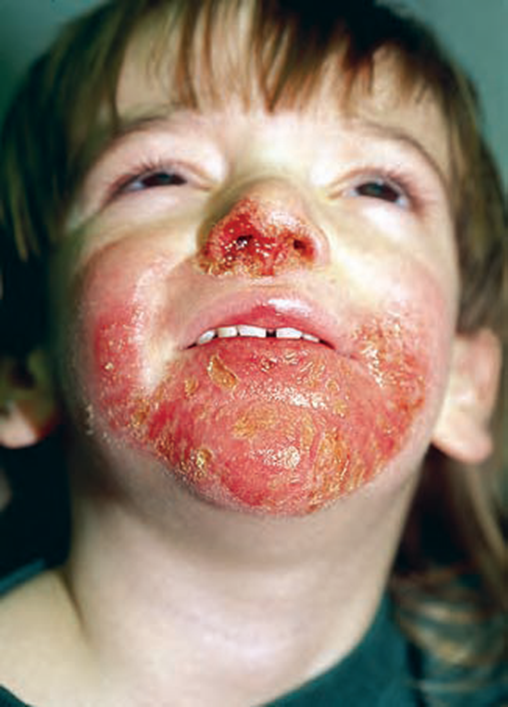 Secondary infection caused by S. Aureus 

fluid coming out 
Fever
Yellow crusts 

If in doubt treat as infection
Eczema herpeticum is a rare but severe disseminated infection by Herpes Virus that generally occurs at sites of skin damage produced by, for example, atopic dermatitis, burns, long term usage of topical steroids or eczema.
Prognosis
Half of the cases improve by 2 years of age
Most improve by teenage years
<10% of patients have lifelong problems
Management
Education! Education! Education!
Psychological support!
Skin care: moisturizing the skin
Avoid irritant like soaps 
Topical therapy:
Immunosupprssive:
Topical Immune regulator to avoid side effects of steroids (systemic side effects, dependence, thinning of skin), you should calculate the dose, it’s not approved for children <2 years , it is used for maintenance because of the burning sensation:  Tacrolimus, Pimecrolimus
Antibiotics: Anti-staphylococcal drugs
Sedative antihistamine to control itching and help sleep (Histop) 
Phototherapy علاج ضوئي: immune regulator. Ask the patient if they have transportation so they can come regularly to the sessions. Not applied to patients with SLE.
Systemic therapy: steroids, Cyclosporin, Methotrexate, Azathioprine. For: severe cases, unresponsive. Used for short duration. Then shifter to topical.
Seborrhoeic Dermatits
Definition:

Pathogenesis:
Increased Sebum!
Tendency
Pityrosporum ovale over growth
Severe in immune compromised patients (HIV, bed ridden in hospitals) 
It can’t be treated but rather you control the disease 
With antifungals and steroids
Clinical features
Presentation
Distribution
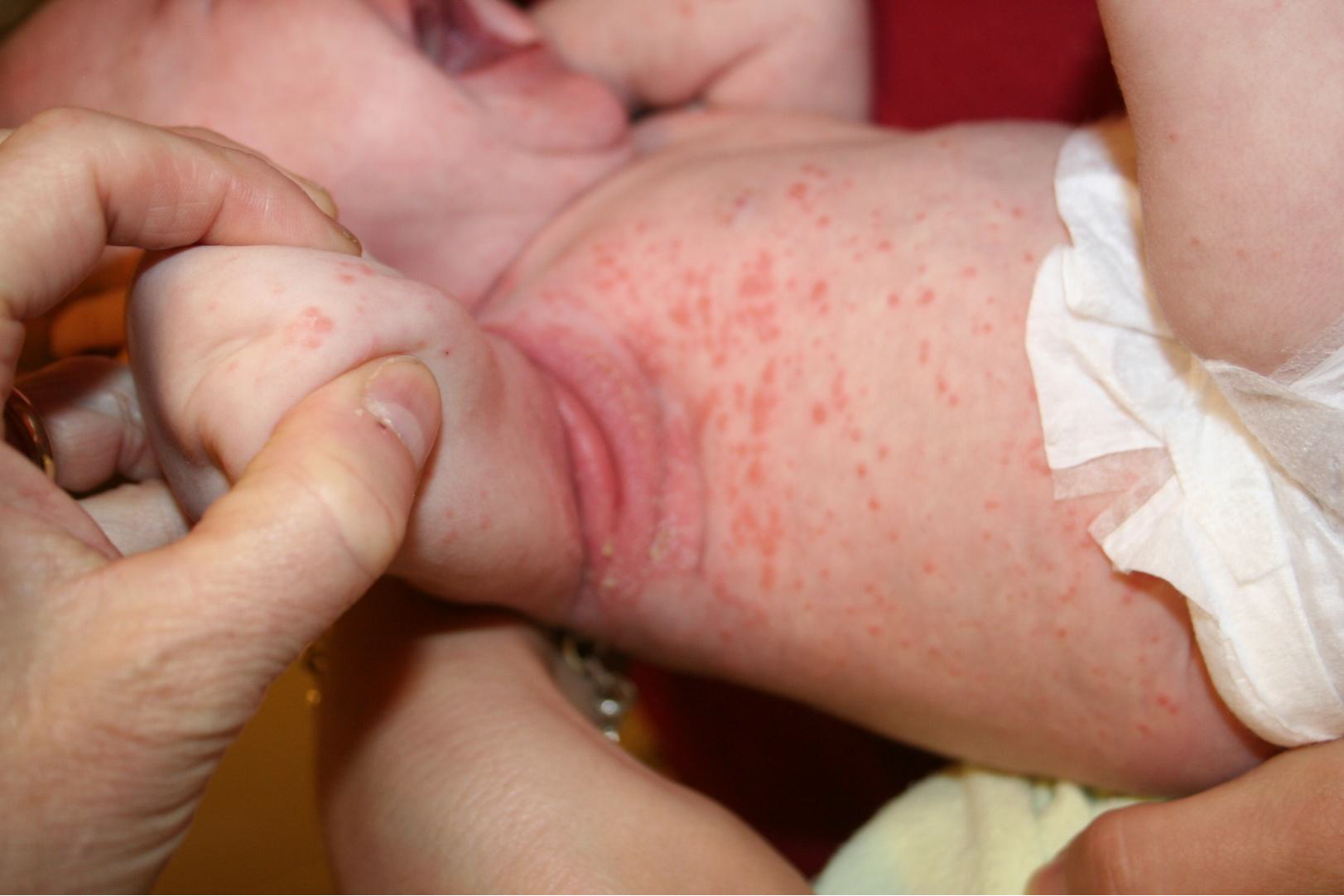 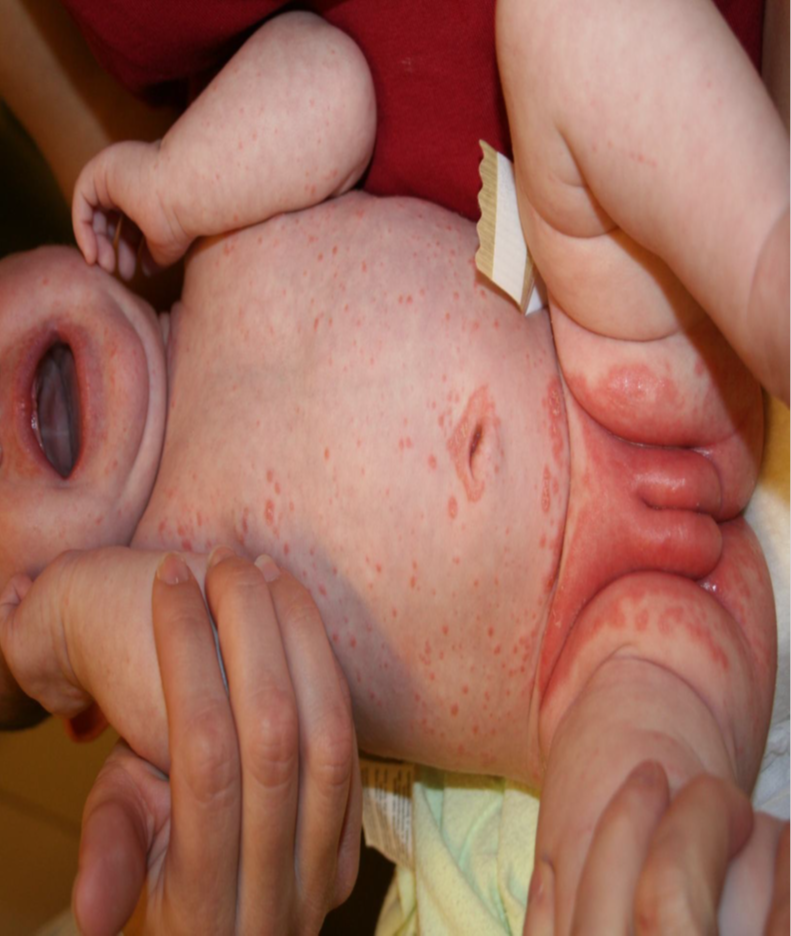 Ill defined erythematous patches, oily skin with yellow grease over trunk, axilla and groin areas, ( caused by increase in sebum and normal flora fungus called Pityrosporum ovale) = seborrheic dermatitis الاكزيما الدهنية
Difference from atopic eczema: in diaper area, oily, yellow scales
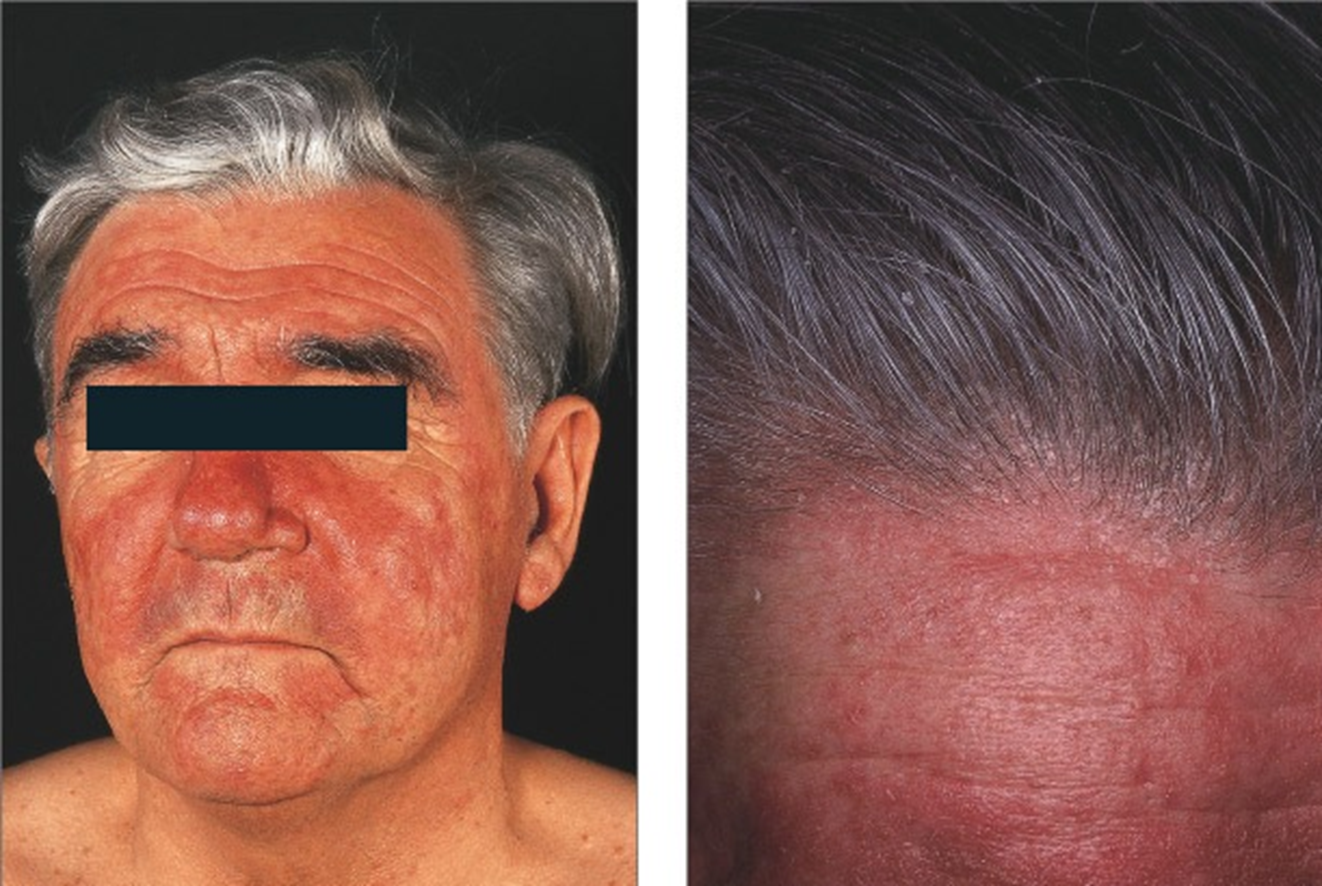 Management:
Shampoo:
Zinc pyrithione
Selenium sulfide 2.5% shampoo 
2% ketoconazole shampoo

Antifungals
Topicals
Combined therapy (antifungal & steroids)
Maintenance & recurrence
Contact Dermatitis
Definition: dermatitis results from contact with external materials.
Pathogenesis:
Irritant vs. allergic : (cytotoxic vs type IV)
Common irritants: detergent, acids, dust, burning chemicals, etc
Common allergens: perfumes, hair dyes, nickels, leathers, metals, rubbers, latex, cosmetics, etc
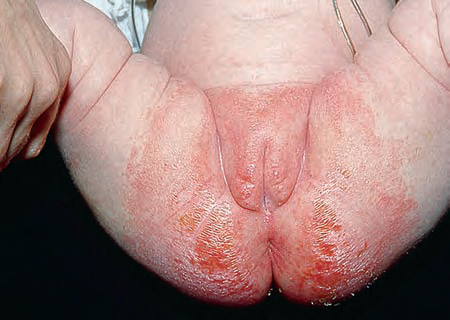 Patch skin test is used for type 4 hypersensitivity (read after 48,96 h)
Type 4 may turns to type 1 and can cause anaphylactic shock
Napkin dermatitis
Shoe dermatitis
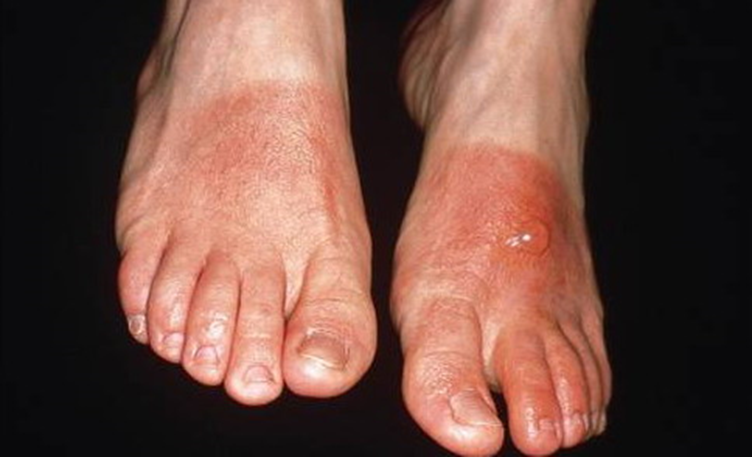 Causes:
a. Rubber (most common)
b. Chromates (in leather)
c. Glutaraldehyde (in leather)
d. Adhesives
e. Dyes
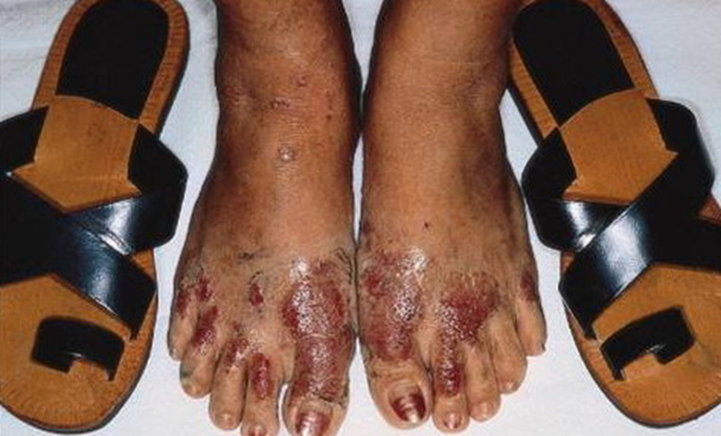 Clinical features
Prediliction sites: site of contact
Distribution & configuration
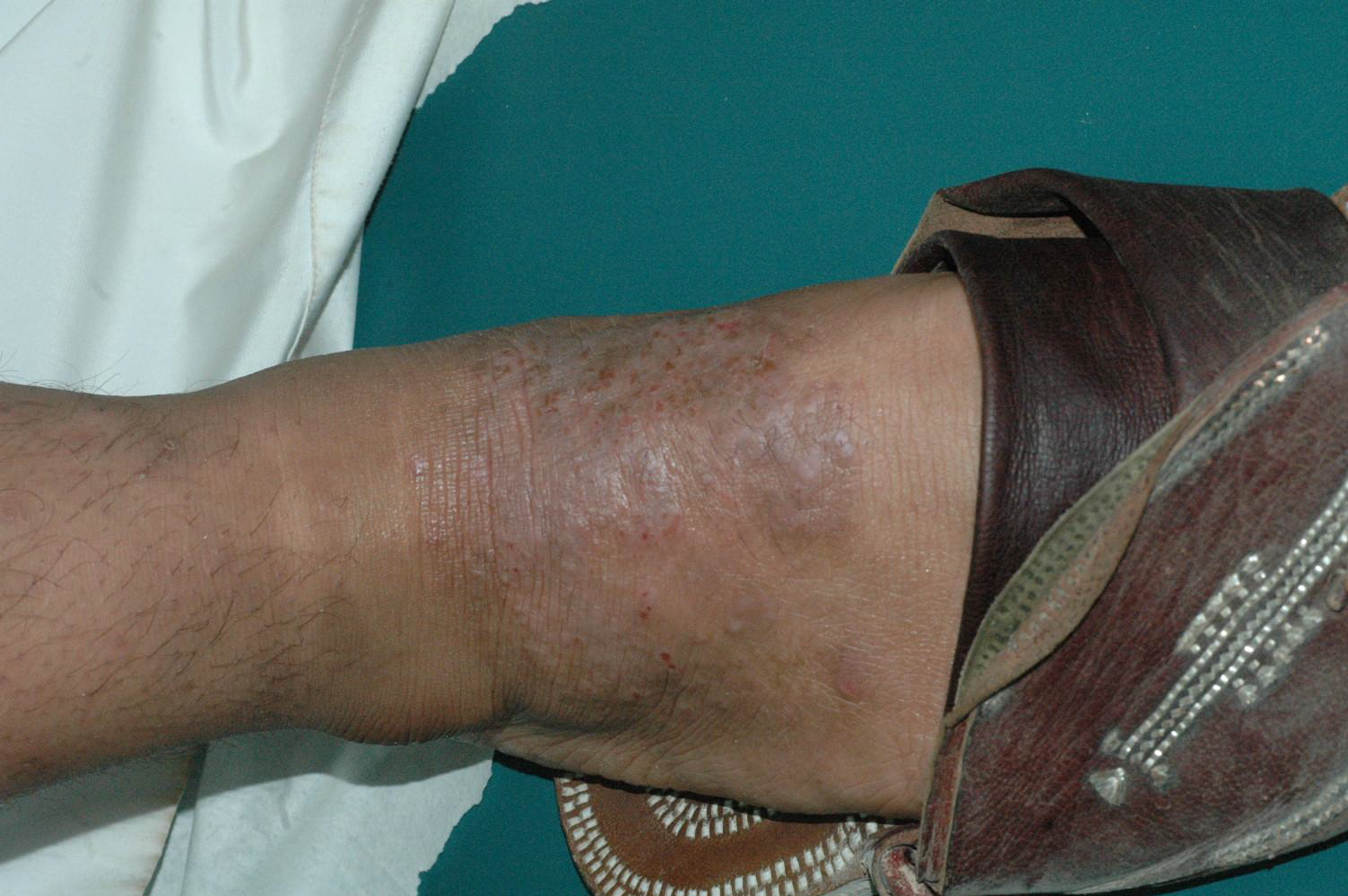 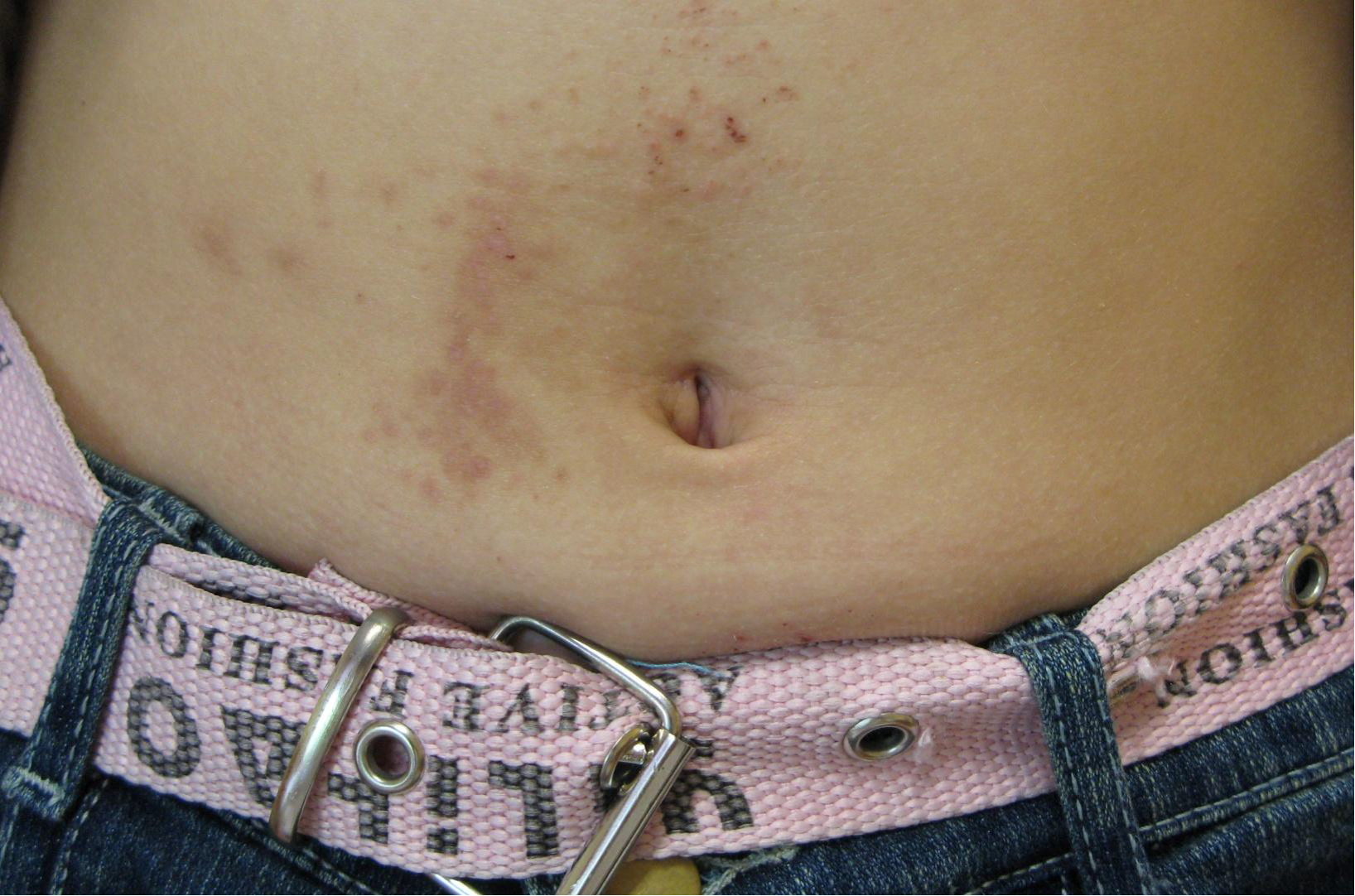 Management:
Identification
Patch testing: for allergic contact dermatitis not for irritant
Avoidance allergens
Topical corticosteroids